ལོ་རིམ་བདུན་པའི་སྟོད་ཆ། སློབ་ཚན་ལྔ་པ།
༄༅། །སློབ་མ་སྣོད་རུང་དུ་བྱ་བའི་གདམས་ངག
མཛད་པ་པོ། པོ་ཏོ་བ་རིན་ཆེན་གསལ།
དང་པོ། བསླབ་བྱ་དང་འབྲེལ་བའི་ཤེས་བྱ་མཚམས་སྦྱོར།
སློབ་གསོའམ་ཁ་ཏའི་དོན་ཡིན་ལ། དེ་ཡང་དམ་པའི་ལྷ་ཆོས་སྐོར་གྱི་བླང་དོར་བྱེད་ཚུལ་གཙོ་བོར་བརྗོད་ཅིང་། རྗོད་བྱེད་ཕལ་ཆེར་ཚིགས་བཅད་ཀྱི་ལམ་ནས་ དྲངས་པའི་རྩོམ་ལུས་ཤིག་གོ །
བསླབ་བྱ།
དཔེར་ན། བསླབ་བྱ་ནོར་བའི་ཕྲེང་བ། མདོ་སྔགས་ཀྱི་གཞུང་ལ་སློབ་གཉེར་བྱེད་ཚུལ་གྱི་བསླབ་བྱ་ནོར་བུའི་གླིང་དུ་བགྲོད་པའི་ལམ་ཡིག
              བསླབ་བྱ་གཞན་ཕན་བདུད་རྩིའི་སྙིང་བོ། རང་གི་སློབ་མ་ལ་ཞེ་ཐག་པ་ནས་གྲོས་འདེབས་པའི་ཡི་གེ་སྙིང་གི་ཐུར་མ།  ལྟ་བུ།
འཇིག་རྟེན་མི་ཆོས་ཀྱི་ལུགས་གཙོ་བོར་སྟོན་པའི་ཐབས་ཀྱིས་དམ་པའི་ལྷ་ཆོས་ཀྱི་ལམ་སྟོན་པ་དང་། རྗོད་བྱེད་ཕལ་ཆེར་ཚིགས་བཅད་ཀྱི་ལམ་ནས་དྲངས་པའི་རྩོམ་ལུས་ཤིག་གོ །
ལེགས་བཤད།
དཔེར་ན། ས་སྐྱ་ལེགས་བཤད། དགེ་ལྡན་ལེགས་བཤད། རྒྱལ་པོ་ལུགས་ཀྱི་བསྟན་བཅོས་ས་གཞི་སྐྱོང་བའི་རྒྱན།
             ཆིག་བརྒྱུད་མན་ངག་གི་ཡི་གེ་རིན་པོ་ཆེའི་མཛོད། ལྟ་བུ།
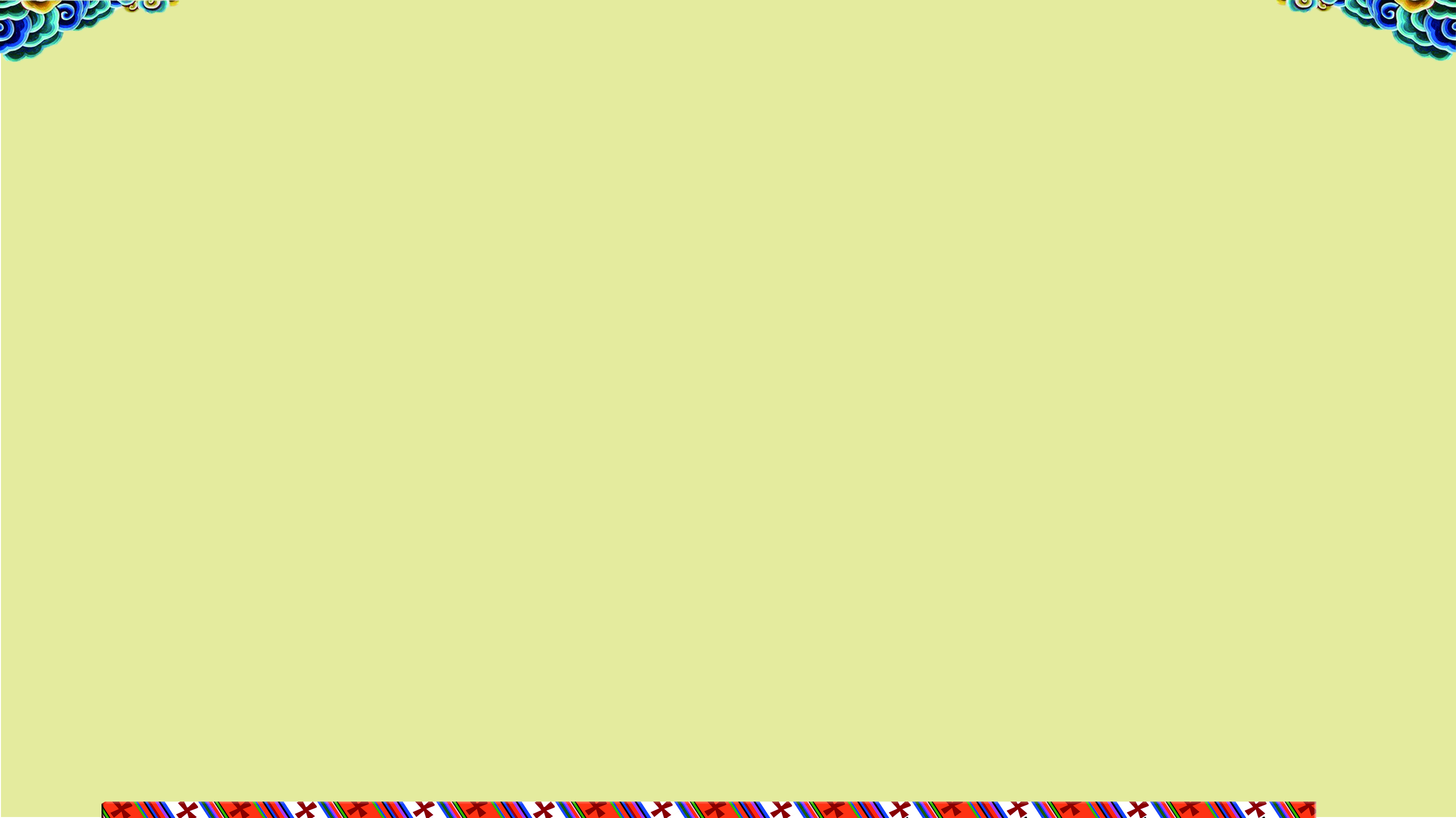 གཉིས་པ། མཛད་པ་པོ་མཚམས་སྦྱོར།
འབྲོམ་སྟོན་པ་རྒྱལ་བའི་འབྱུང་གནས་ལགས་ཀྱི་དངོས་སློབ་བཀའ་གདམས་སྐུ་མཆེད་གསུམ་དུ་གྲགས་པའི་ཡ་གྱལ་ཏེ་པོ་ཏོ་བ་རིན་ཆེན་གསལ་ནི། དབུས་ཀྱི་འཕན་པོ་ཡུལ་དུ་རབ་བྱུང་དང་པོའི་མེ་ཡོས་སྤྱི་ལོ་[༡༠༢༧]ལོར་སྐུ་འཁྲུངས། རྭ་སྒྲེང་དགོན་པ་ནས་འབྲོམ་སྟོན་པ་རྒྱལ་བའི་འབྱུང་གནས་ལ་མཇལ། མན་ངག་ཞུས་ཏེ་ལོ་བདུན་རིང་འབྲལ་མེད་དུ་བཞུགས་ནས་བསམ་སྦྱོར་གཉིས་ཀྱི་ཚུལ་བཞིན་དུ་བསྟེན། མཐར་དགུང་གྲངས་དོན་དགུ་པ་རབ་བྱུང་གཉིས་པའི་ཤིང་བྱ་སྤྱི་ལོ་[༡༡༠༥]ལོར་སྐུ་གཤེགས།  གསུང་རྩོམ་ལ་《བེའུ་བུམ་སྔོན་པོ》དང་ 《དཔེ་ཆོས་རིན་ཆེན་སྤུངས་པ》སོགས་བཞུགས།
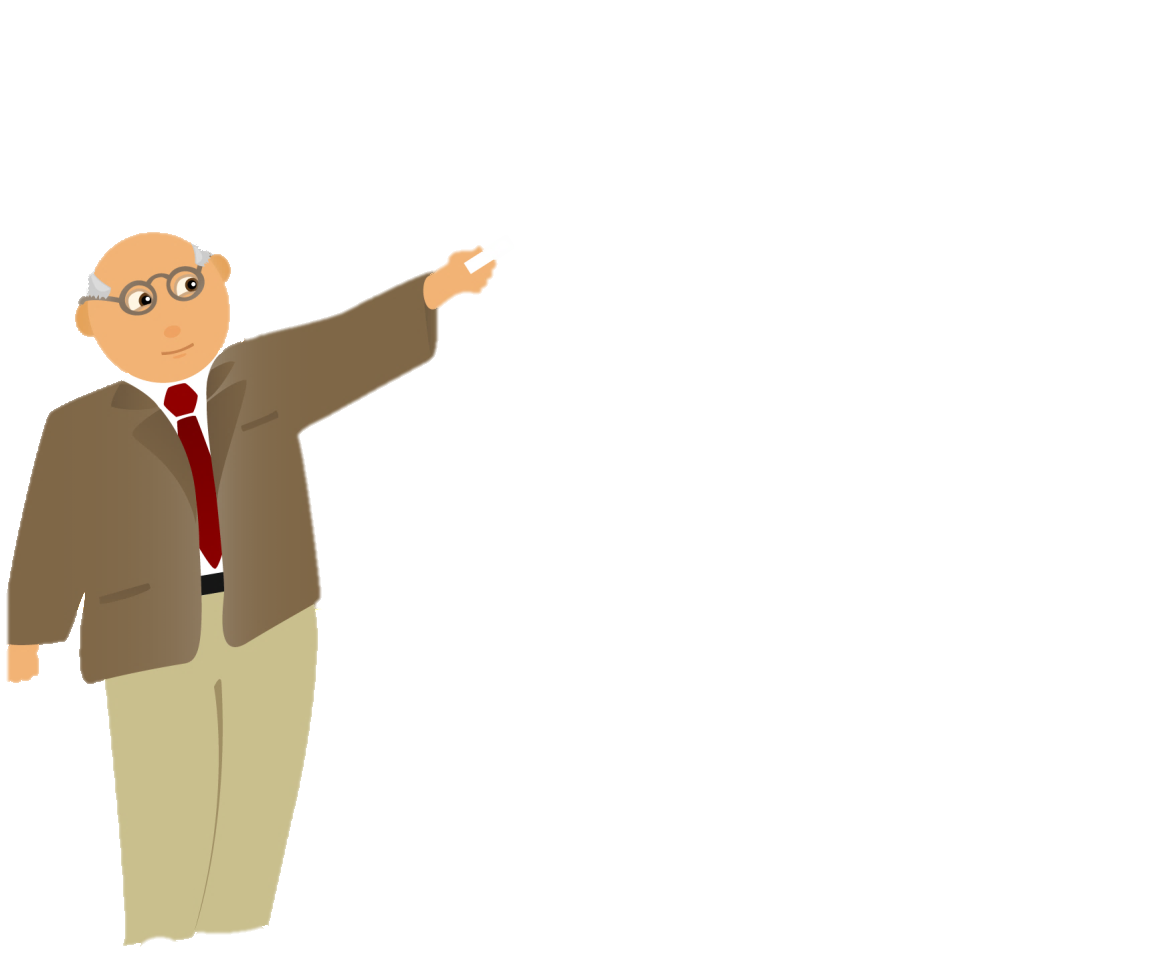 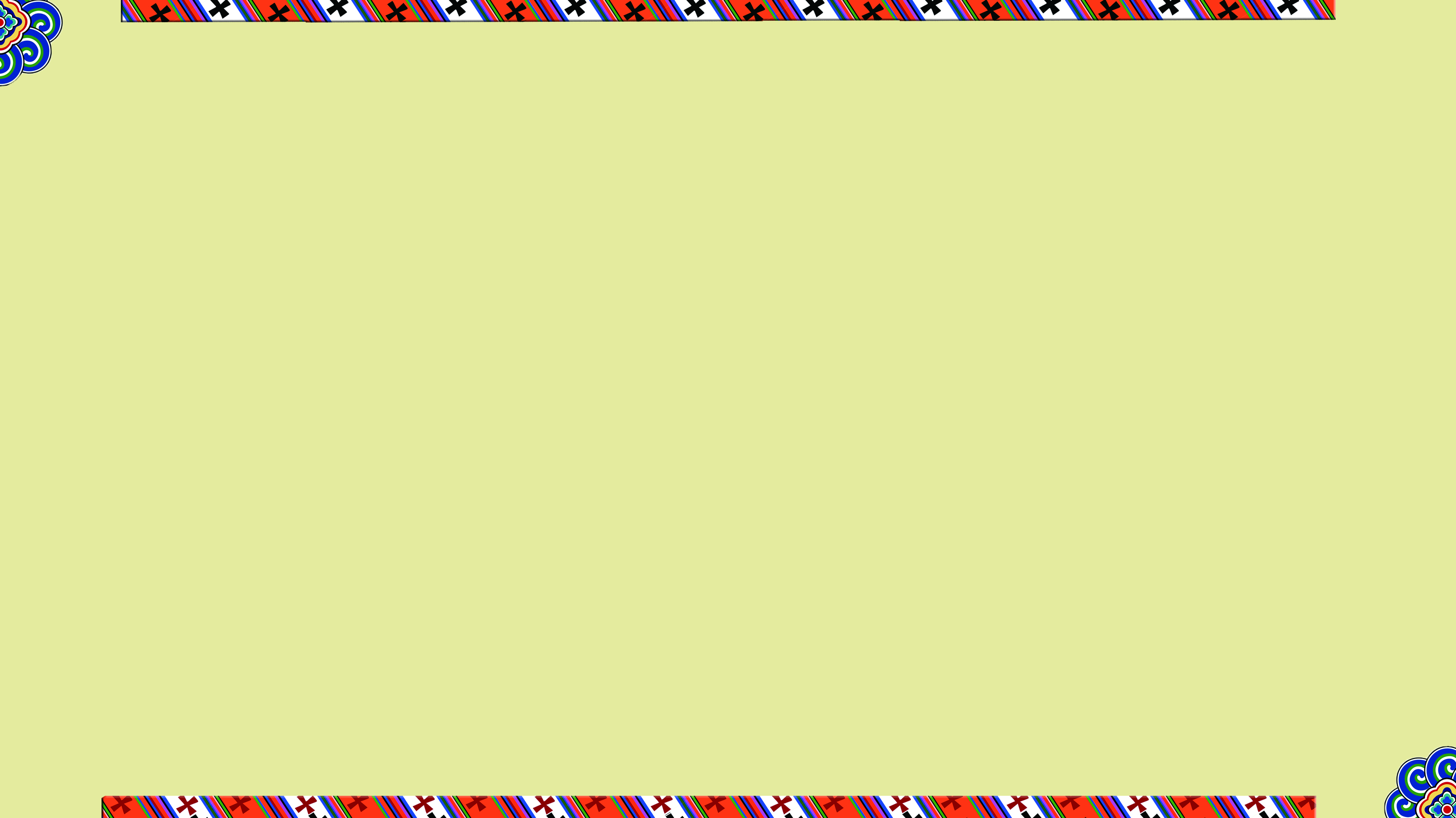 གསུམ་པ། སློབ་ཚན་མཚམས་སྦྱོར།
སློབ་ཚན་འདི་ནི་མཛད་པ་པོ་པོ་ཏོ་བ་རིན་ཆེན་གསལ་ལགས་ཀྱིས་མཛད་པའི་《དཔེ་ཆོས་རིན་ཆེན་སྤུངས་པ》ལས་དྲངས་པ་ཡིན། འདིར་སློབ་མ་གང་ཞིག་ཡིན་རུང་སློབ་གཉེར་བྱེད་པའི་སྦྱོར་དངོས་རྗེས་གསུམ་སྟེ། སློབ་ཁྲིད་ཀྱི་ཐོག་མཐའ་བར་གསུམ་དུ་རང་ཉིད་སྣོད་ཀྱི་སྐྱོན་གསུམ་དང་དྲི་མ་དྲུག  མི་འཛིན་པ་ལྔའི་དབང་དུ་མ་སོང་བར་དོན་དང་ལྡན་པའི་སློབ་མ་ཞིག་བྱ་རྒྱུ་དང་། དུས་ནམ་ཡང་སྤྱོད་བཟང་དད་གུས་བསྟེན་ཅིང་སེམས་རྩེ་གཅིག་གིས་སྣོད་ལྡན་གྱི་སློབ་མ་ཞིག་བྱེད་པར་གདམས་ཡོད།
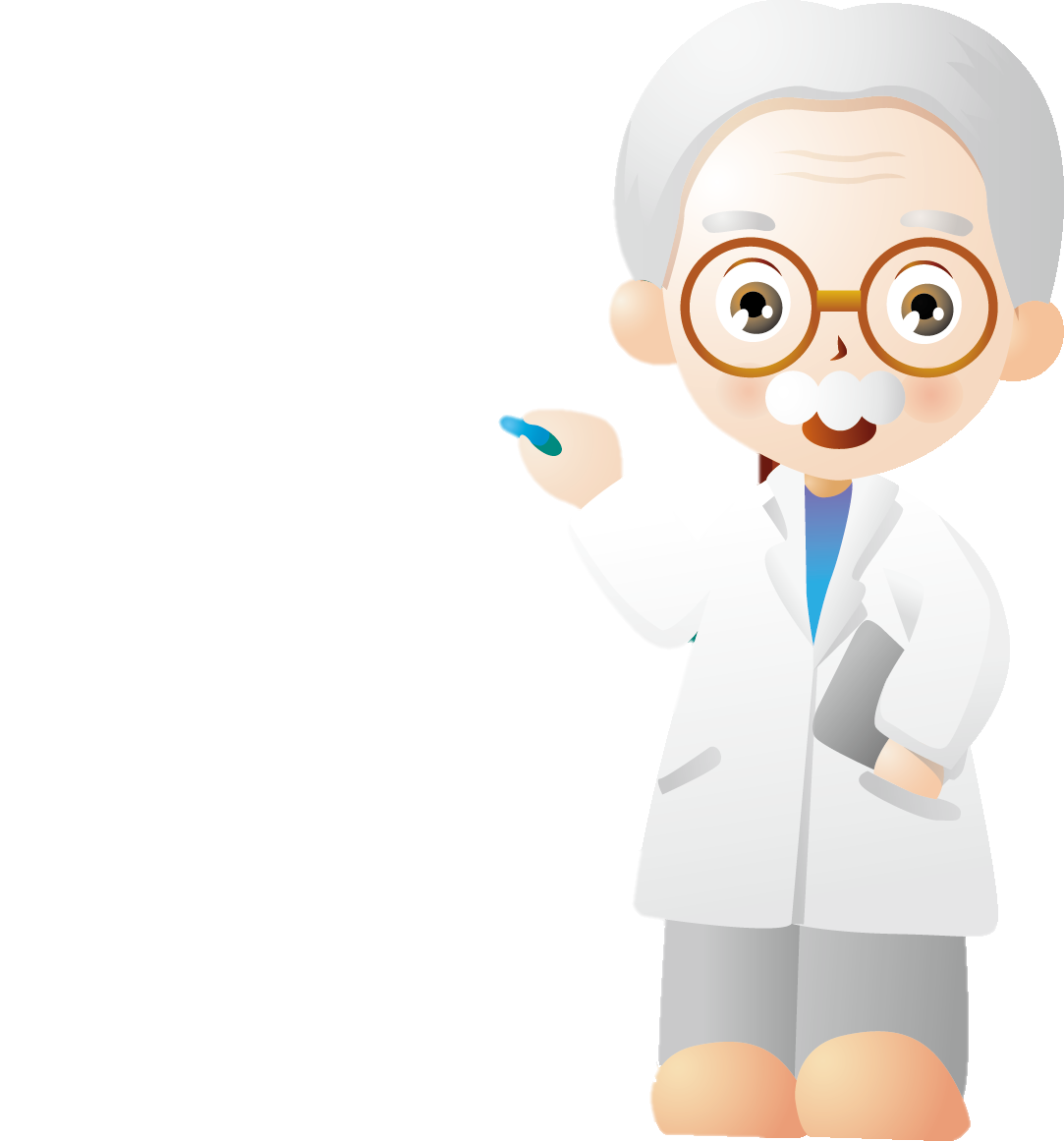 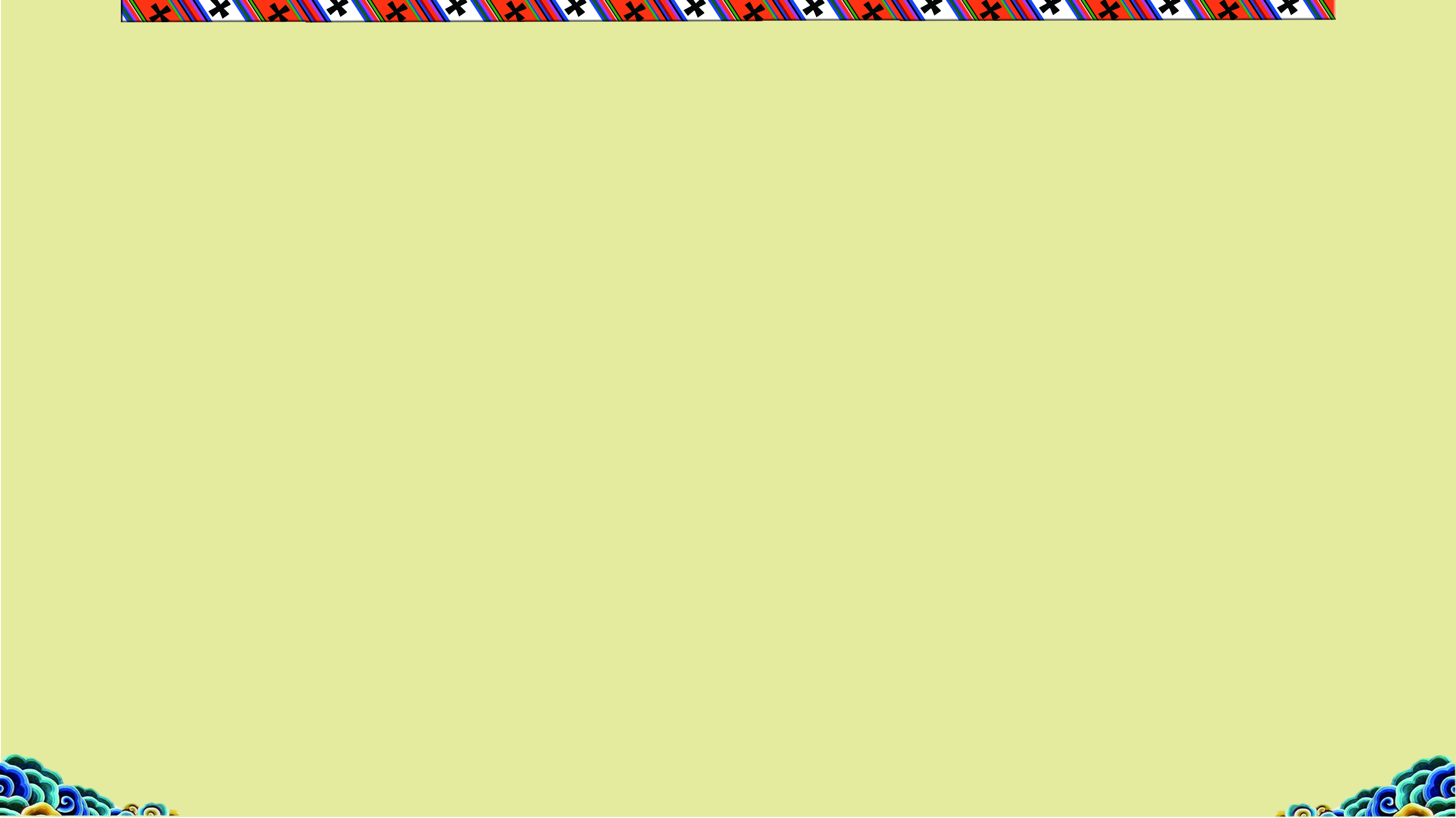 བཞི་པ།  ཐ་སྙད་མཆན་འགྲེལ།
གདམ་ངག  སྤྱིར་ཐབས་ཀྱི་སྙིང་བོའམ་ཐབས་ཟབ་མོའི་མན་ངག་ལ་ཟེར། འདིར་ཕན་བདེའི་ངག་ཚིག་སྟེ་དཀའ་             
            བའི་གནས་རྣམས་བརྡར་ཤ་གཅོད་པའི་ཐབས་ཤེས་ལ་ཟེར།
དད་གུས།   ཡོན་ཏན་མཐོང་བའི་དད་པ་དང་བཀའ་དྲིན་རྗེས་སུ་དྲན་པའི་མོས་གུས།
ཐོས་བསམ། གཞན་ལས་ཉན་པ་དང་དེའི་དོན་ཡིད་ལ་བྱེད་པ།
རྨུགས་པ།   སེམས་བྱིང་ཞིང་རིག་པ་མི་གསལ་བ་ལ་ཟེར།
ཡེངས་པ།   འདིར་སེམས་པ་གཞན་དབང་དུ་སོང་བ་ལ་གོ་དགོས།
བློས་འཆུན། བློ་ཁོག་ཏུ་ཤོང་བའམ་རིག་པས་འཛིན་ནུས་པ།
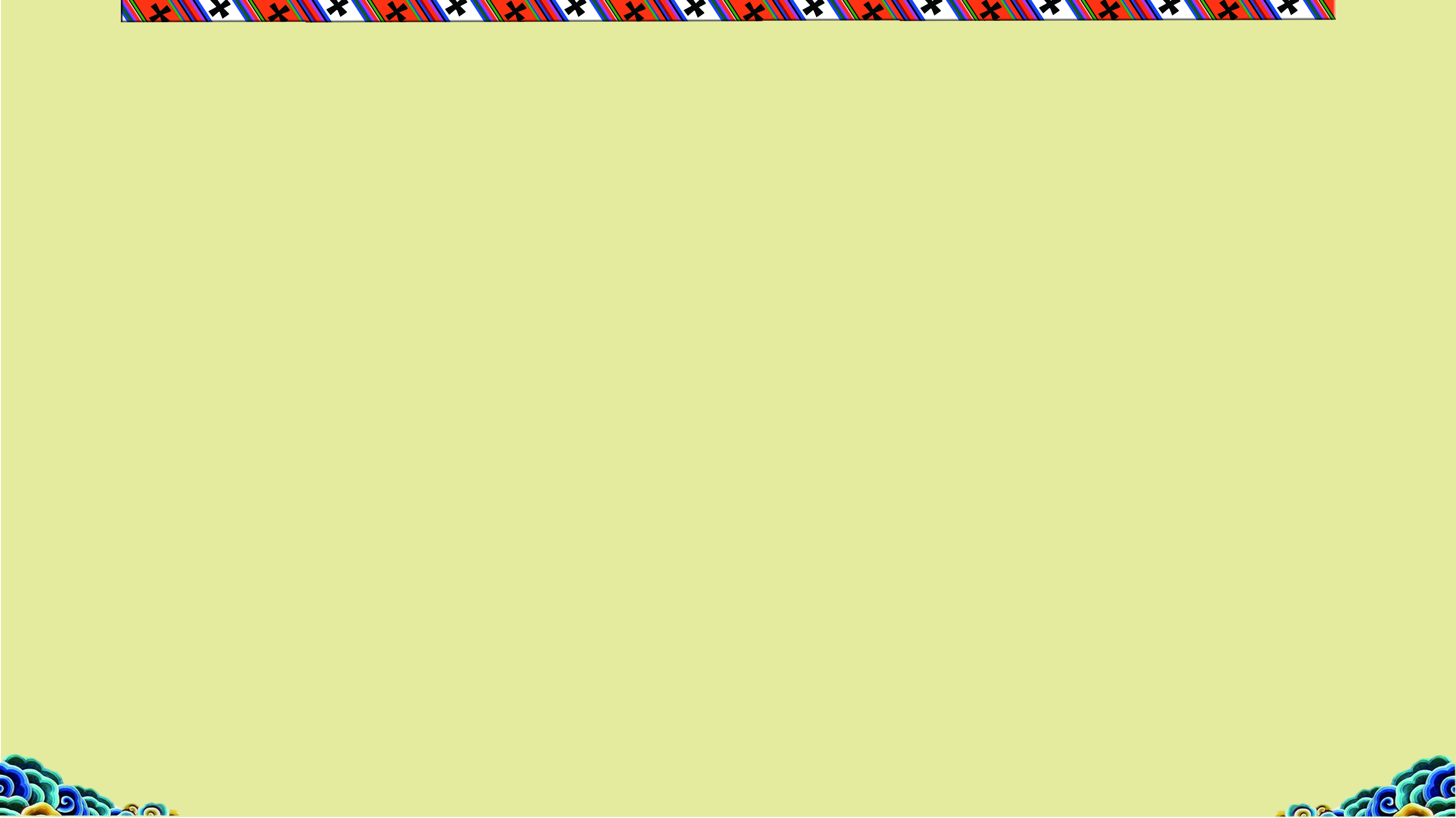 བཞི་པ། སློབ་ཚན་དབྱེ་ཞིབ།
སྣོད་དྲི་མ་ཅན་ལྟ་བུའི་སྐྱོན།
སྣོད་ཁ་སྦུབ་ལྟ་བུའི་སྐྱོན།
སྣོད་ཀྱི་སྐྱོན་གསུམ།
ཤེས་ཡོན་སྦྱང་རྒྱུ་དེ་རང་ལ་
རྙེད་བཀུར་དང་སྙན་གྲགས་འཐོབ་པའི་
ཆེད་དུ་བསམ་པ་དང་། འགྲན་སེམས་དང་
ཕྲག་དོག་ལ་སོགས་པའི་སེམས་དང་ལྡན་པའི་དོན།
སློབ་ཁྲིད་ལ་ཉན་པའི་ཚེ་ན། གཉིད་
དང་རྨུགས་པའི་གཞན་དབང་དུ་སོང་ནས་
སློབ་ཁྲིད་ལ་མཉམ་འཇོག་མི་བྱེད་པའི་དོན།
སྣོད་ཞབས་རྡོལ་ལྟ་བུའི་སྐྱོན།
སློབ་ཁྲིད་ལ་ཉན་པའི་དུས་སུ་ཅུང་ཟད་ཤེས་པ་དེ་དྲན་ཤེས་
ཀྱིས་མ་བཟུང་བར་གང་ཤེས་པ་དེ་བློ་ལ་འཇགས་མ་ཐུབ་པའི་དོན་ཡིན།
ཤེས་སོང་ངམ།
སློབ་གྲོགས་རྣམ་པ། ཁྱེད་ཅག་ལ་སྣོད་ཀྱི་སྐྱོན་གསུམ་པོ་དེ་དག་ལྡན་ནམ་མི་ལྡན། གལ་ཏེ་ལྡན་ན་དེ་དག་ཇི་ལྟར་སྤོང་རྒྱུའི་ཐད་བསམ་ཚུལ་    
                                 རགས་ཙམ་ཤོད།
དྲི་མ་དྲུག
ང་རྒྱལ།
སྐྱོ་བས་ཉན་པ།
མ་དད་པ།
ཡིད་བསྡུས་པ།
རྣམ་གཡེང་།
དོན་དུ་མི་       
      གཉེར་པ།
དགེ་རྒན་ལས་
རིགས་ང་མཐོ། ཤེས་བྱ་་ང་མཁས་སྙམ་པའི་
སེམས་བྱུང་།
སློབ་ཁྲིད་ལ་ཉན་
པའི་ཚེ་ན་སློབ་
ཐུན་རིང་བའམ། 
དོན་མ་གོ་བས་
ཡིད་ལ་སྐྱོ་བ་སྐྱེས་
ཏེ་ཉན་འདོད་མེད་
པ་ལ་ཟེར།
དགེ་རྒན་གྱི་
སྐྱོན་ཁོ་ནར་
བརྟག་པའི་
དོན་ཏེ་མ་
དགའ་བའི་
དོན།
ཤེས་བྱ་གལ་
ཆུང་ཞིང་
སྦྱངས་དོན་
མེད་པར་
བསམས་ནས་
དོ་སྣང་མི་
བྱེད་པ།
མིག་གཟུགས་སྣང་
ལ་ཡེངས་པ་དང་། 
རྣ་སྒྲ་ལ་ཡེངས་
པ་ན་སེམས་ཀྱང་
དེའི་རྗེས་སུ་
ཡེངས་ནས་
འགྲོ་བ་ལ་ཟེར།
སློབ་ཁྲིད་ལ་
ཉན་པའི་དུས་
སུ་གཉིད་དང་། 
རྨུགས་པའི་དབང་
དུ་ཟེར།
ཤེས་སོང་ངམ།
སློབ་གྲོགས་རྣམ་པ། ཁྱེད་ཅག་ལ་དྲི་མ་དྲུག་གི་སྐྱོན་དེ་དག་ལྡན་ནམ་མི་ལྡན། གལ་ཏེ་ལྡན་ན་དེ་དག་ཇི་ལྟར་སྤོང་རྒྱུའི་ཐད་བསམ་ཚུལ་    
                                 རགས་ཙམ་ཤོད།
༡ དགེ་རྒན་གྱིས་གསུངས་པའི་བརྗོད་
པ་སོགས་ཇི་ལྟར་གསུངས་པ་དེ་བཞིན་
དུ་ཡིད་ལ་མི་འཛིན་པ་ལ་ཟེར།
༢ ཚིག་མ་ནོར་པར་ཡིད་ལ་འཛིན་ཀྱང་
      བརྗོད་དོན་ལ་བསམ་ཞིབ་མི་
               བྱེད་པ་ལ་ཟེར།
1
2
ཚིག་མི་
འཛིན་པ།
དོན་མི་འཛིན་པ།
མི་འཛིན་པའི་
      སྐྱོན་ལྔ།
5
3
བརྡ་མ་འཕྲོད་
    པར་འཛིན་པ།
མ་ལུས་པར་
    མི་འཛིན་པ།
༥ གལ་ཆེ་བ་འཛིན་པ་དང་། ཆུང་བ་རྣམས་མི་
འཛིན་པ་སྟེ། མགོ་གཞུག་ཆ་མ་ཚང་བར་ཡིད་ལ་འཛིན་པའི་དོན།
4
ལོག་པར་
  འཛིན་པ།
༣ ཤེས་བྱའི་དགོས་དོན་
དང་། ཚིག་དོན་གང་ཡིན་མི་ཤེས་
པར་ཡིད་ལ་འཛིན་པ་དེར་ཟེར།
༤  དོན་ཕྱིན་ཅི་ལོག་སྟེ་ཡིད་ལ་འཛིན་པ་དེར་བརྗོད།
ཤེས་སོང་ངམ།
སློབ་གྲོགས་རྣམ་པ། ཁྱེད་ཅག་ལ་མི་འཛིན་པ་ལྔའི་སྐྱོན་དེ་དག་ལྡན་ནམ་མི་ལྡན། གལ་ཏེ་ལྡན་ན་དེ་དག་ཇི་ལྟར་སྤོང་རྒྱུའི་ཐད་བསམ་ཚུལ་    
                                 རགས་ཙམ་ཤོད།
ལྔ་པ། བསམ་གཞིག་དང་དྲི་བ།
སློབ་གྲོགས་ཚེ་རིང་ནི་དུས་རྒྱུན་སློབ་ཁྲིད་སྐབས་རྣམ་གཡེང་གི་དབང་དུ་སོང་ནས་སློབ་ཁྲིད་ལ་ནན་ཏན་
མི་བྱེད་པ་དང་། སློབ་ཐུན་དུས་ཚོད་རིང་དྲགས་པས་སུན་སྣང་སྐྱེ་བ། དགེ་རྒན་ལས་རང་ཉིད་ལ་ཡོན་ཏན་མཐོ་
བར་རློམ་པ།  དགེ་རྒན་ལ་ལད་བཟློས་བྱས་ནས་གསུང་ཚིག་ཇི་བཞིན་ངག་ལས་བཟློ་བ་ལས་དོན་ཡིད་ལ་མི་འཛིན་པ་
སོགས་བྱེད། 

            སློབ་གྲོགས་ཚོས་བསླབ་ཟིན་པའི་སློབ་ཚན་གྱི་ནང་དོན་དང་འབྲེལ་ཏེ་གོང་གི་དཔེར་བརྗོད་འདི་ལ་
              དབྱེ་ཞིབ་བྱོས།
དྲུག་པ། སློབ་ཚན་སྤྱི་སྡོམ།
སློབ་ཚན་འདིར་ཐོག་མར་སྐབས་བབ་ཀྱི་བརྗོད་བྱའི་ནང་དོན་ཧྲིལ་གྱིས་དྲིལ་ནས་མདོར་བསྟན་པ་དང་། དེ་ནས་བརྗོད་བྱའི་དོན་ལ་དམིགས་ཏེ་རེ་རེ་བཞིན་བྱེ་བྲག་ཏུ་བསྟན་པ་སྟེ། དང་པོ་སྣོད་ཀྱི་སྐྱོན་གསུམ་སྤང་བར་བྱ་བ་བསྟན་པ་དང་། དེ་ནས་དྲི་མ་དྲུག་སྤང་བར་བྱ་བ་བསྟན་པ། མཐའ་མར་མི་འཛིན་པ་ལྔ་སྤང་བར་བྱ་བ་བསྟན་ནས་བསམ་པ་དད་གུས་དུལ་གསུམ་གྱི་སྒོ་ནས་སློབ་ཁྲིད་ལ་ཉན་པར་འཚལ་དགོས་པ་དང་། དགེ་བའི་བཤེས་གཉེན་ལེགས་པར་བསྟེན་པ། སློབ་དཔོན་གྱི་གསུང་དོན་ངེས་སུ་འཇུག་པ་སོགས་བསྟན་ཏེ་སློབ་མའི་ནང་གི་བསམ་བློ་དང་ཕྱིའི་ཀུན་སྤྱོད་ལེགས་ལམ་དུ་འགྲོ་དགོས་པའི་སྐུལ་མ་བཏང་ཡོད།
དྲུག་པ། སློབ་ཚན་སྤྱི་སྡོམ།
སྣོད་ཀྱི་སྐྱོན་གསུམ་དང་དྲི་མ་དྲུག  མི་འཛིན་པའི་སྐྱོན་ལྔ།
སྤང་བྱ།
ཤེས་ཡོན་
སྦྱོང་བརྡར།
བླང་བྱ།
བསམ་པ་དད་གུས་ལྡན་པ། སྦྱོར་དངོས་རྗེས་གསུམ་ཚང་བ།
བདུན་པ། ལས་བྱ་བཀོད་སྒྲིག
གཅིག  སློབ་ཚན་མཇུག་གི་སྦྱངས་གཞི་ལེགས་པོར་ཕྲིས།
གཉིས། སློབ་ཚན་ནང་གི་གྲངས་འདྲེན་དག་བློ་ལ་ངེས་དགོས།
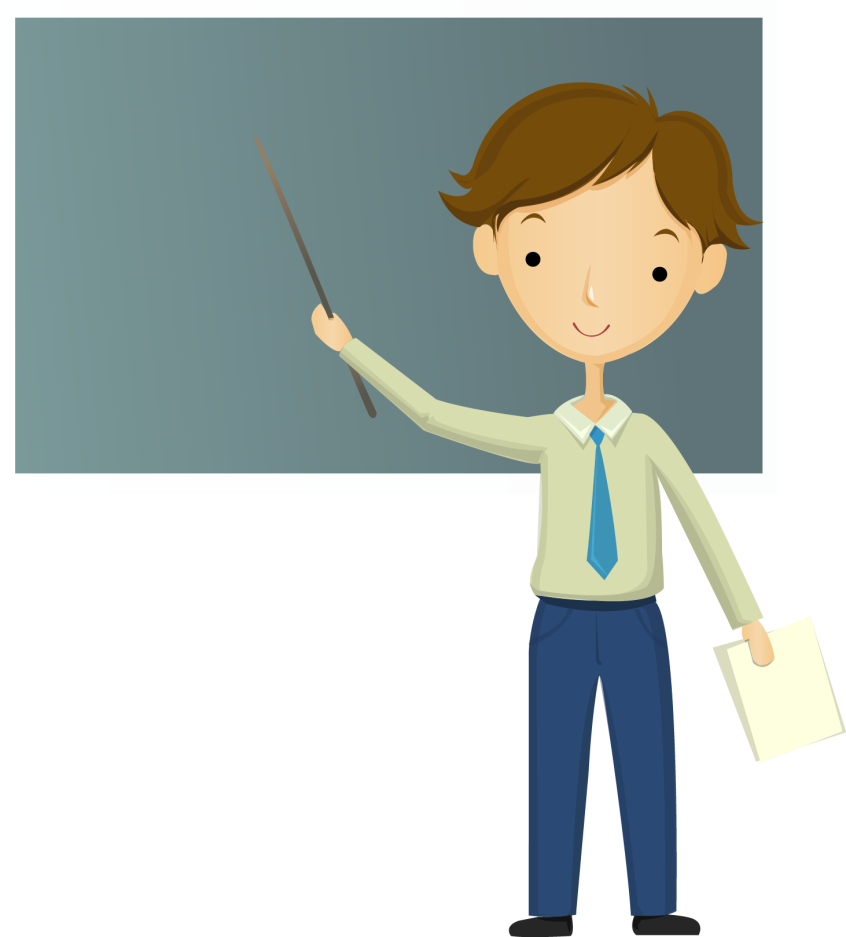 སློབ་མ།
     རྡོ་རྗེ་སྐྱབས།
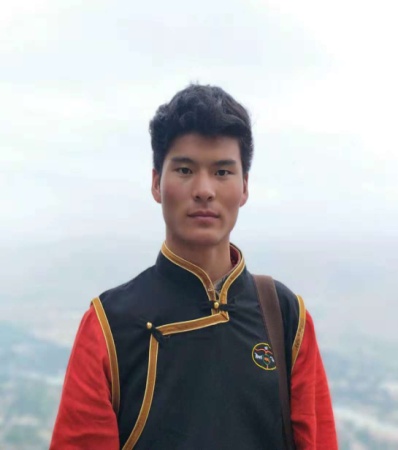 བན་ཏེ་རྒྱལ།
དགེ་རྒན།
ཤ་བོ་སྐྱིད།
༼འབའ་རྫོང་མི་རིགས་སློབ་འབྲིང་དང་པོ།༽
དབང་ཆེན་སྐྱབས།
ཤ་བོ་གསང་བདག
༼རེབ་གོང་རྫོང་རོང་བོ་བཅའ་སྡོད་སློབ་གྲྭ་གཉིས་པ།༽